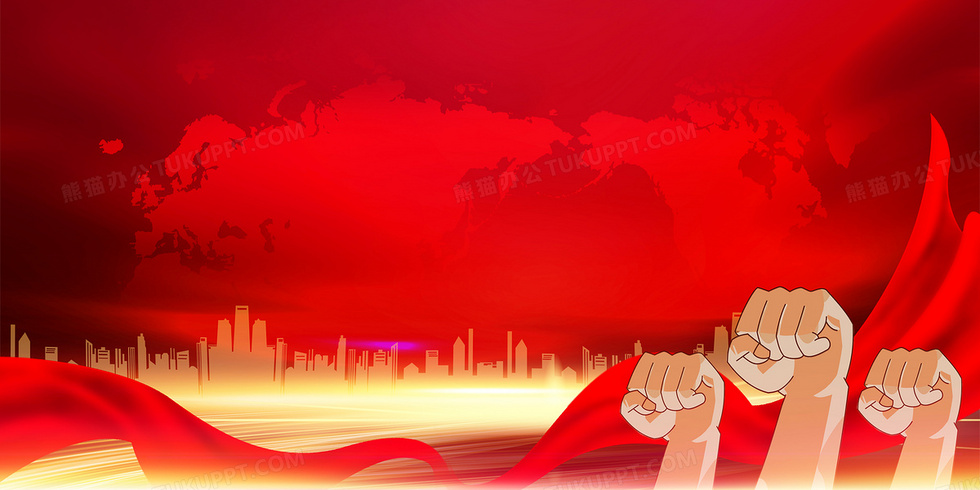 《铁西区推进集中审批制度改革构建全域一体化审批工作体系实施方案》文件解读
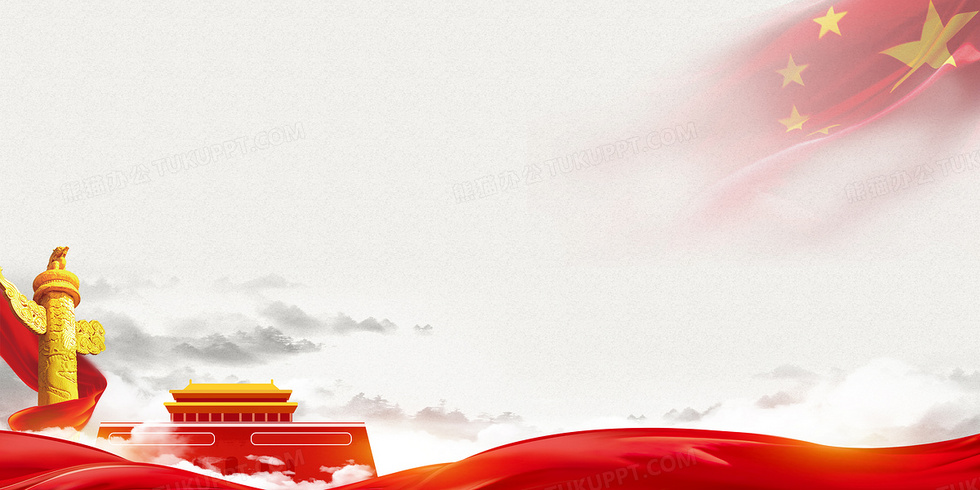 一、指导思想
坚持以习近平新时代中国特色社会主义思想为指导，全面贯彻党的十九大和十九届二中、三中、四中全会精神，深入贯彻落实习近平总书记在辽宁考察时和在深入推进东北振兴座谈会上的重要讲话精神，深入实施“两翼一体化”经济发展战略，持续深化行政审批供给侧结构性改革，不断降低制度性交易成本，按照区委、区政府决策部署，推进做实行政审批机构，建立全域一体化集中审批服务体系，为全面振兴、全方位振兴铁西区提供体制优势和制度保障。
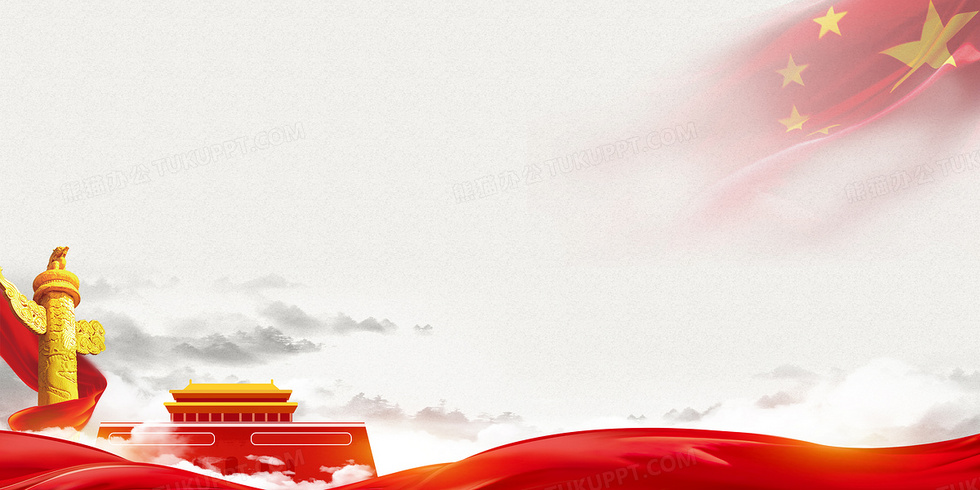 二、文件背景
鞍山市人民政府办公室关于印发《鞍山市推进县（市）区开发区集中审批制度改革构建全域一体化审批工作体系方案的通知》鞍政办发〔2020〕5号
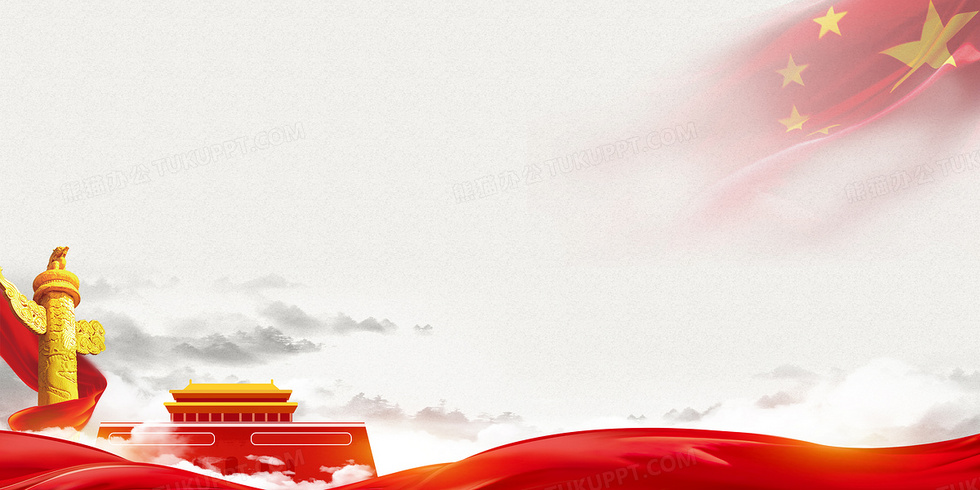 三、工作目标
深化行政审批制度改革，优化政府组织结构,创新发展，建立市、县（市）区上下统一的审批服务体系，形成“全域通办”“异地可办”的市、县（区）两级一体化审批新机制，打造体系化、制度化、信息化的审批服务新环境，彻底排除市、县（区）两级审批断点，进一步提升审批服务质量和效率。
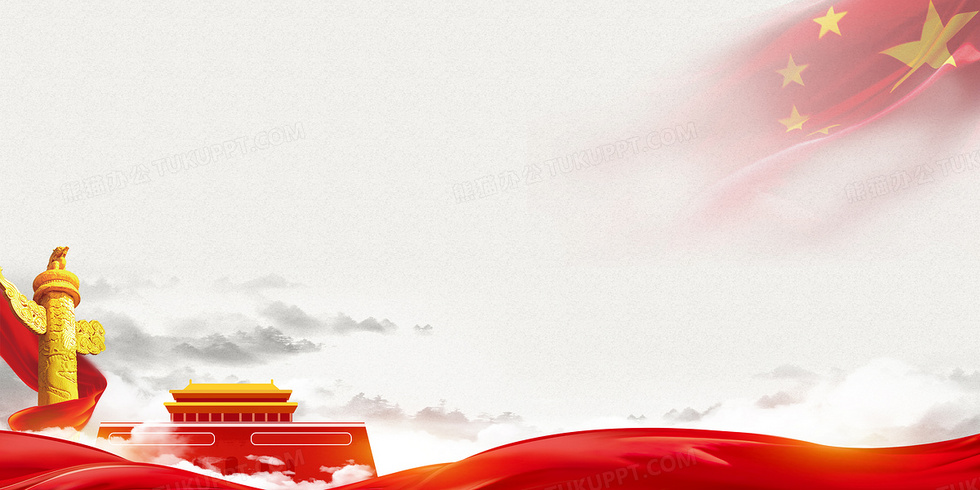 四、重点任务
（一）核准确定需划转和委托的政务服务事项
（二）划转职能、编制和人员
（三）科学调整实施层级
（四）制定政务服务事项标准
（五）明确行政审批专用章法律效力
（六）再造政务服务事项审批服务新流程
（七）明晰审批部门与职能部门权责关系
（八）全面实行网上审批服务
（九）推进“一件事”审批改革
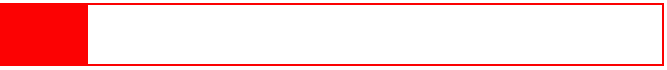 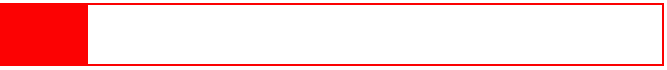 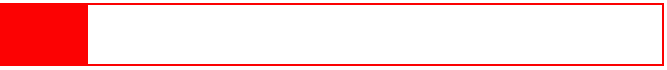 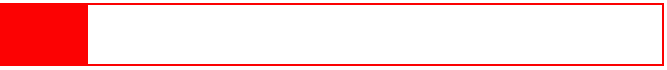 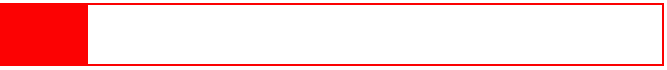 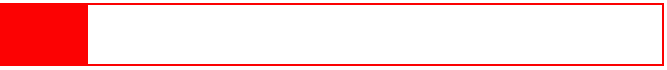 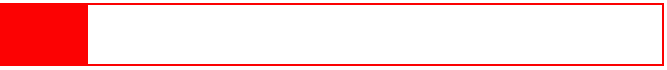 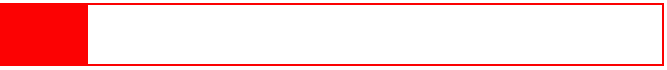 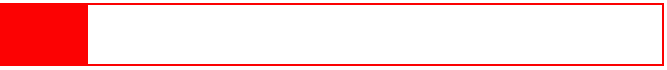 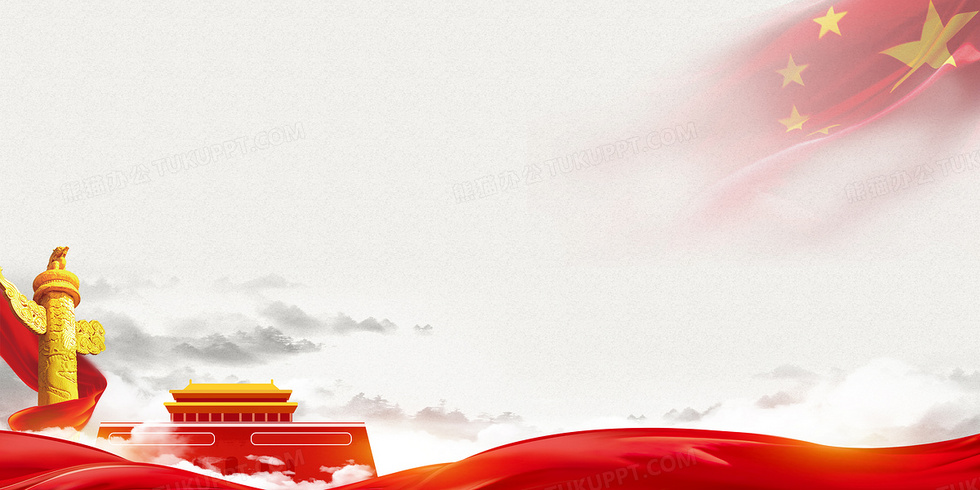 五、保障措施
（一）强化宣传引导
（二）加强组织保障
（三）完成实地验收
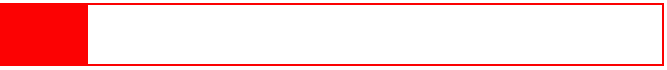 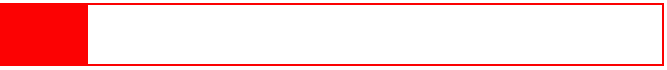 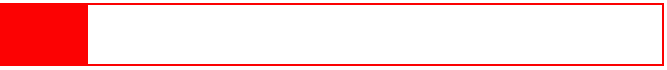